Mercredi 27 mai SEANCE 2 CM2
Calcul mental
Diviser par 3 et 9
Je divise par 3
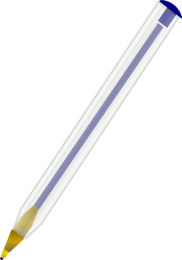 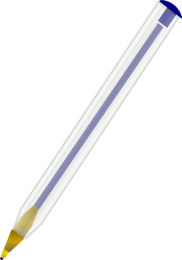 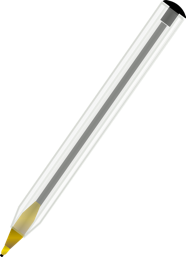 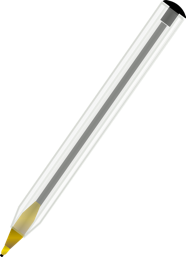 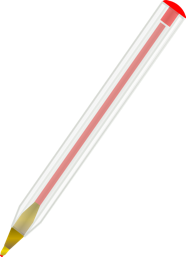 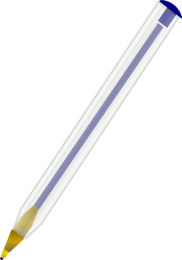 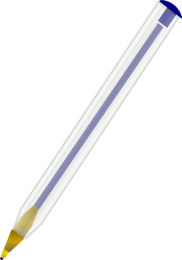 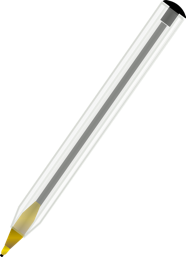 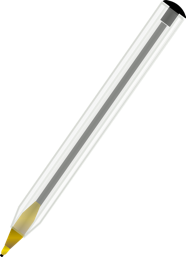 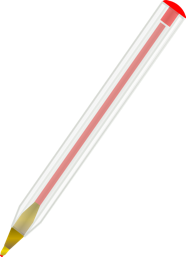 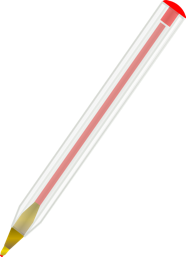 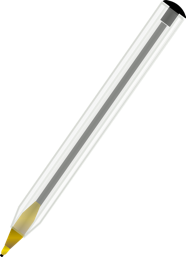 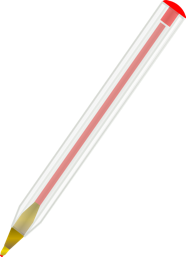 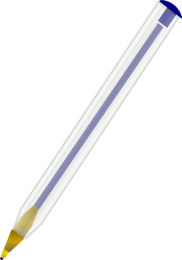 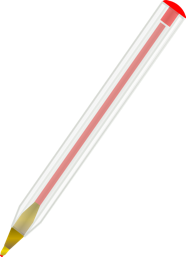 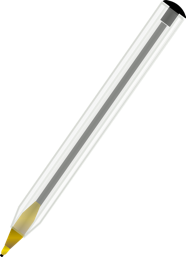 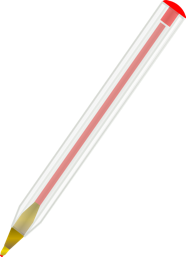 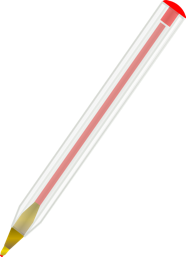 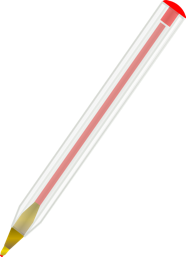 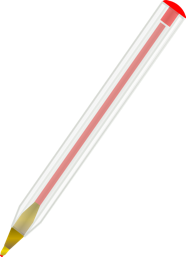 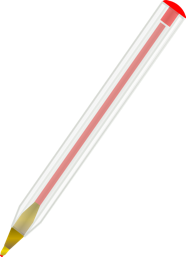 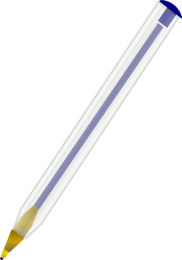 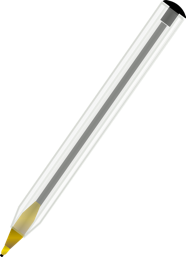 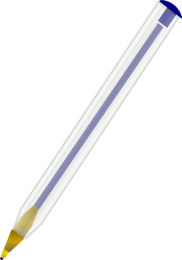 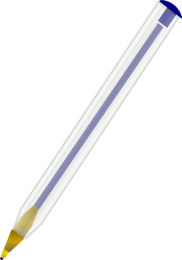 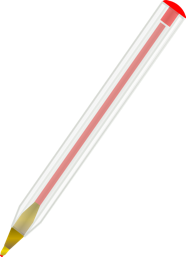 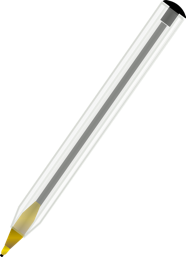 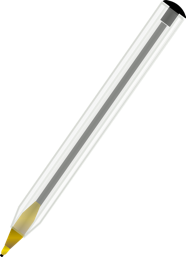 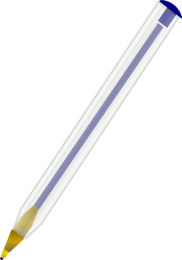 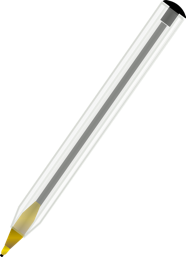 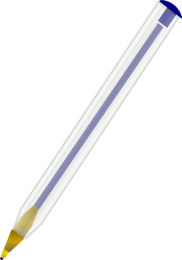 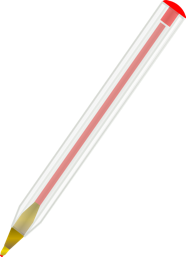 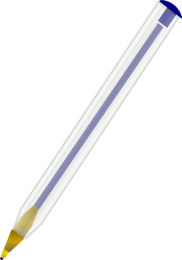 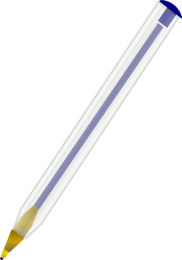 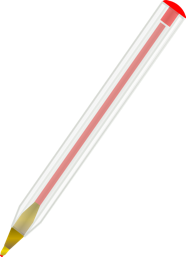 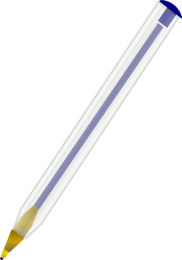 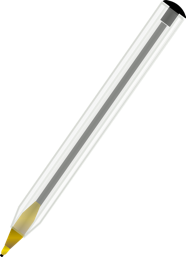 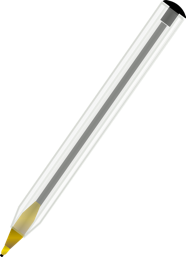 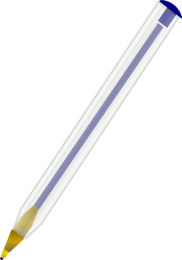 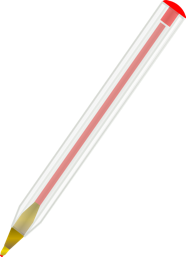 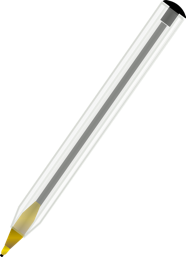 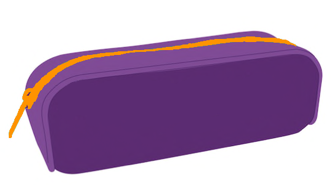 3
375 stylos
Combien faudra-t-il de trousses ?
375 : 3
= (300 + 60 + 15) : 3
= 100 + 20 + 5
= 125
Je divise par 3
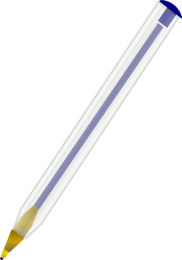 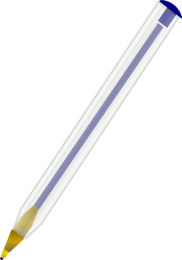 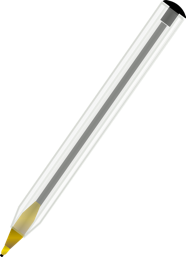 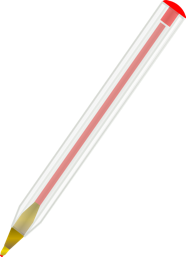 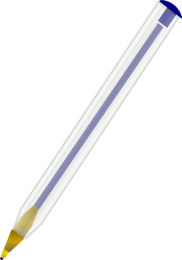 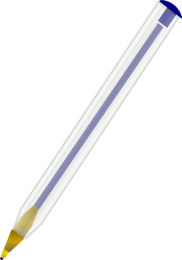 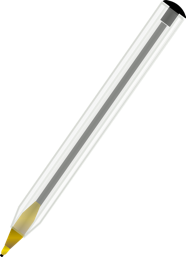 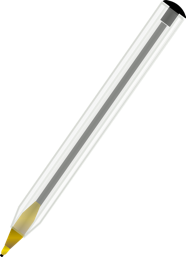 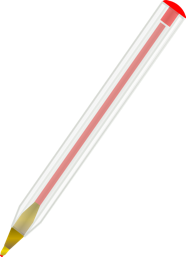 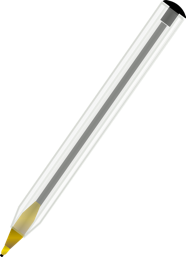 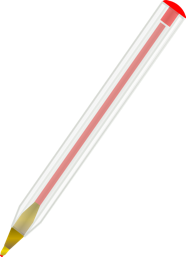 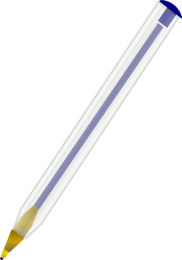 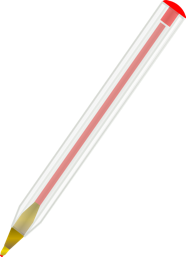 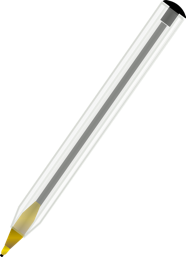 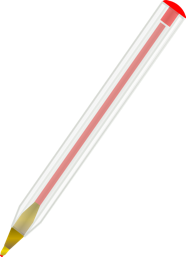 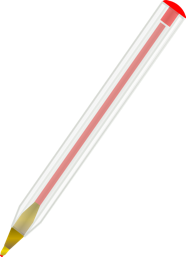 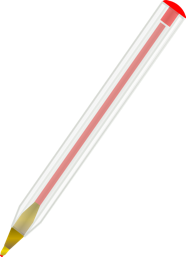 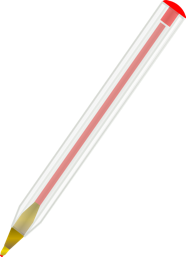 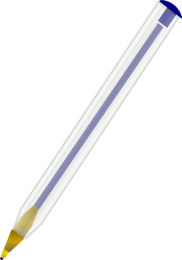 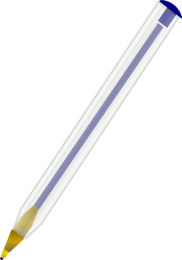 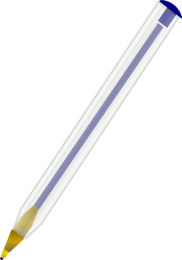 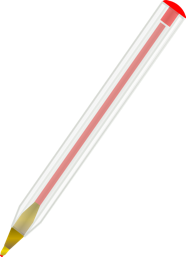 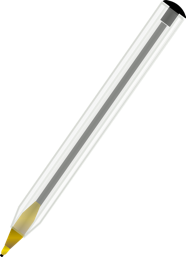 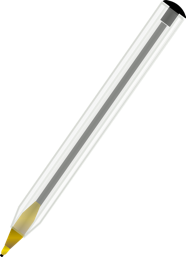 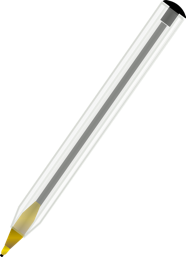 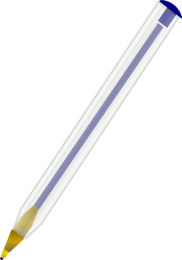 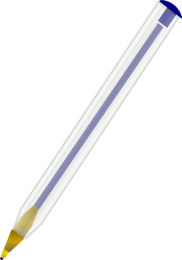 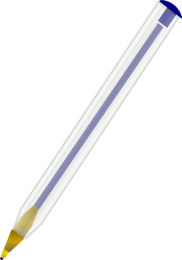 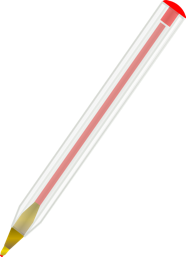 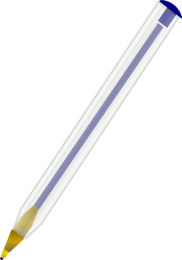 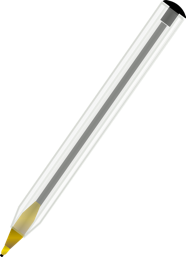 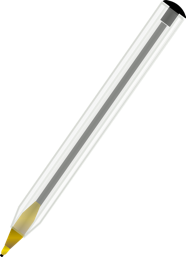 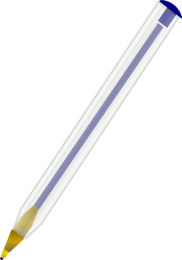 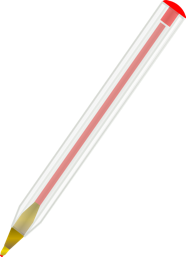 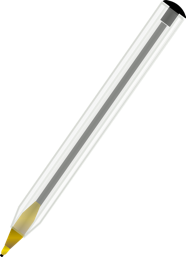 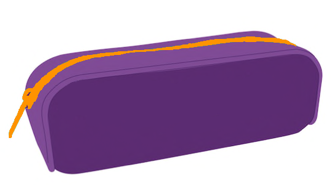 3
93 stylos
Combien faudra-t-il de trousses ?
93 : 3
= (90 + 3) : 3
= 30 + 1
= 31
Je divise par 9
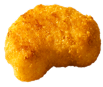 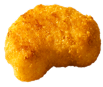 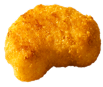 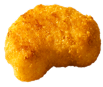 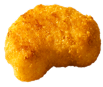 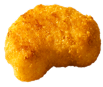 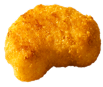 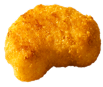 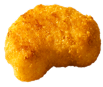 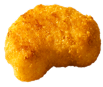 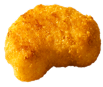 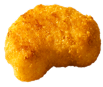 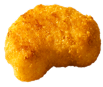 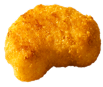 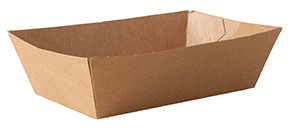 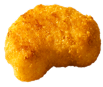 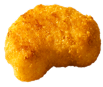 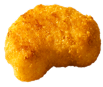 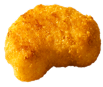 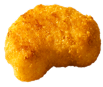 10
9
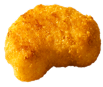 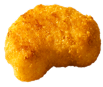 918 nuggets
Combien faudra-t-il de barquettes ?
918 : 9
= (900 + 18) : 9
= 100 + 2
= 102
Je divise par 3 ou par 9
Calcule  72 : 3
24
[Speaker Notes: Partage équitable  - autant chacun]
Je divise par 3 ou par 9
Calcule  54 : 3
18
[Speaker Notes: Partage équitable  - autant chacun]
Je divise par 3 ou par 9
Calcule  318 : 3
106
[Speaker Notes: Partage équitable  - autant chacun]
Je divise par 3 ou par 9
Calcule  936 : 3
312
[Speaker Notes: Partage équitable  - autant chacun]
Je divise par 3 ou par 9
Calcule  927 : 9
103
[Speaker Notes: Partage équitable  - autant chacun]
Je divise par 3 ou par 9
Calcule  459 : 9
51
[Speaker Notes: Partage équitable  - autant chacun]
Nombres
Les grands nombres
1 pixel
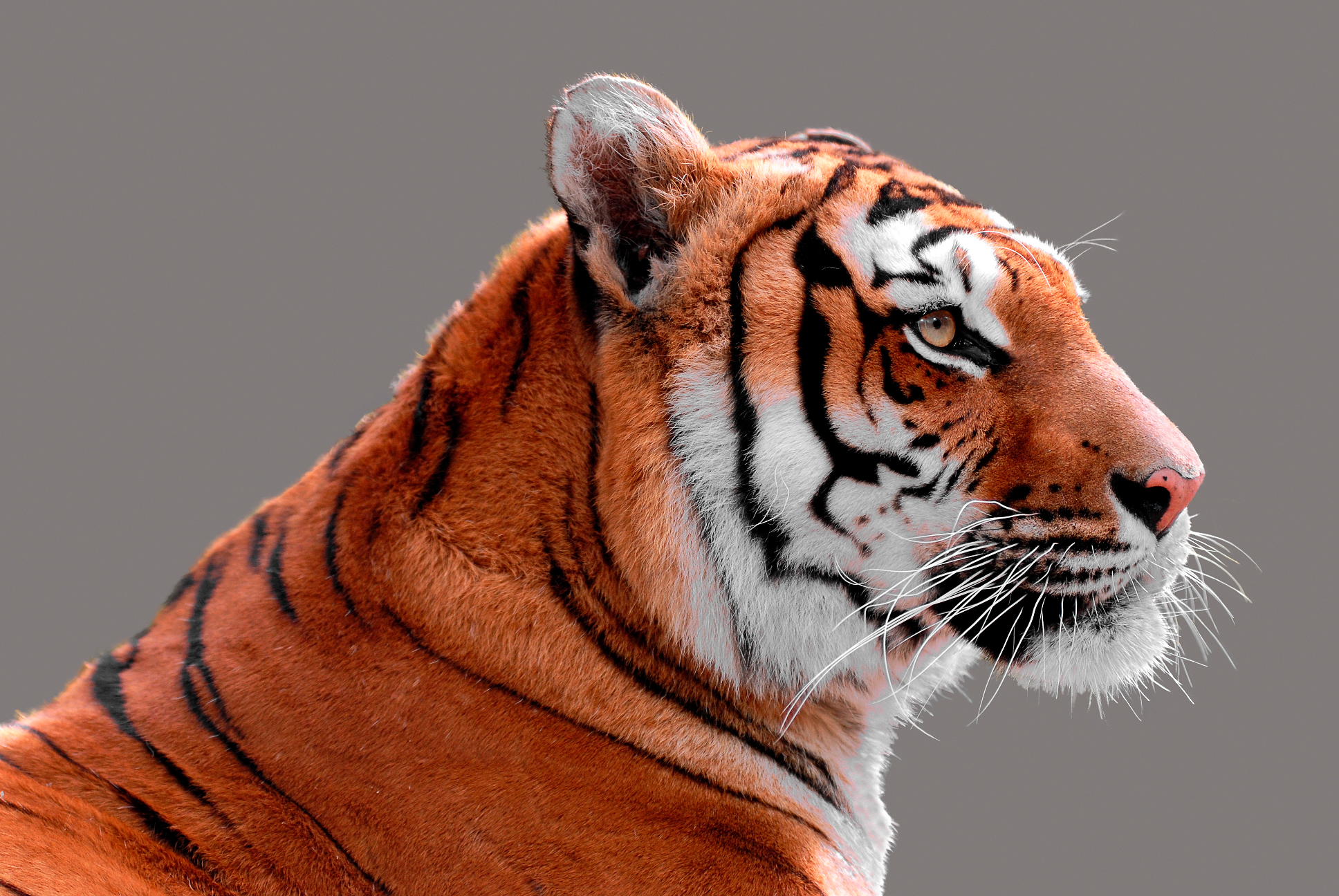 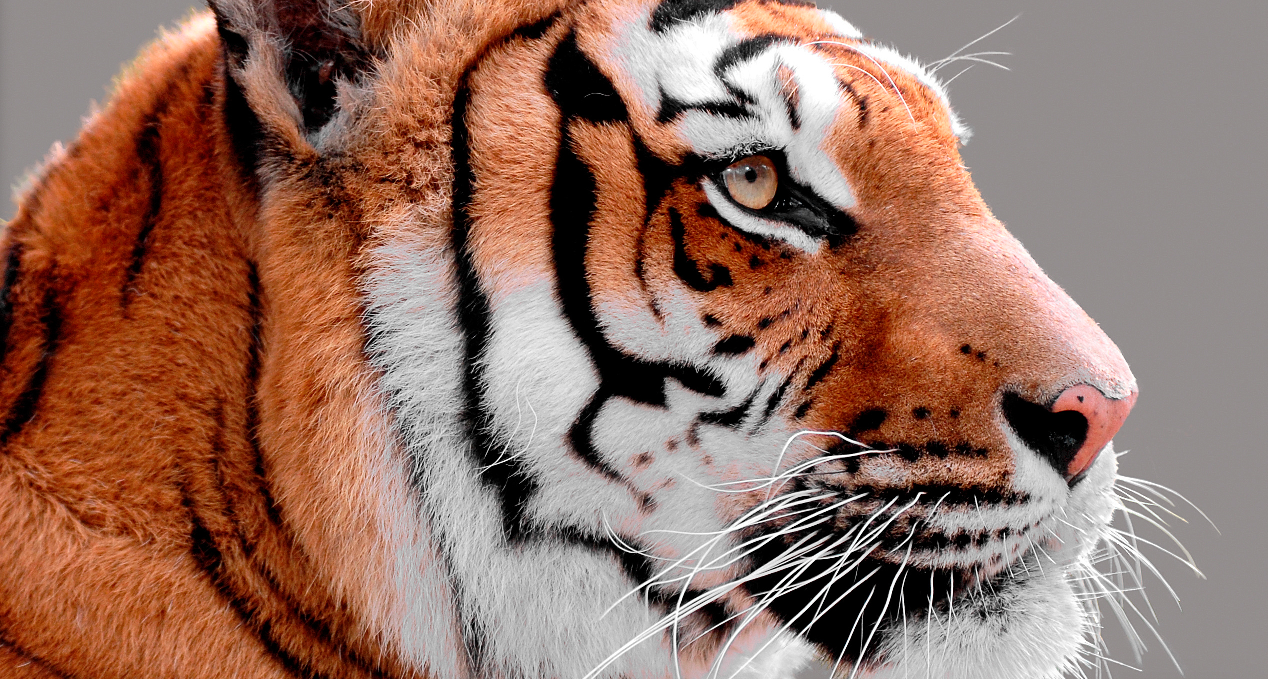 x 2
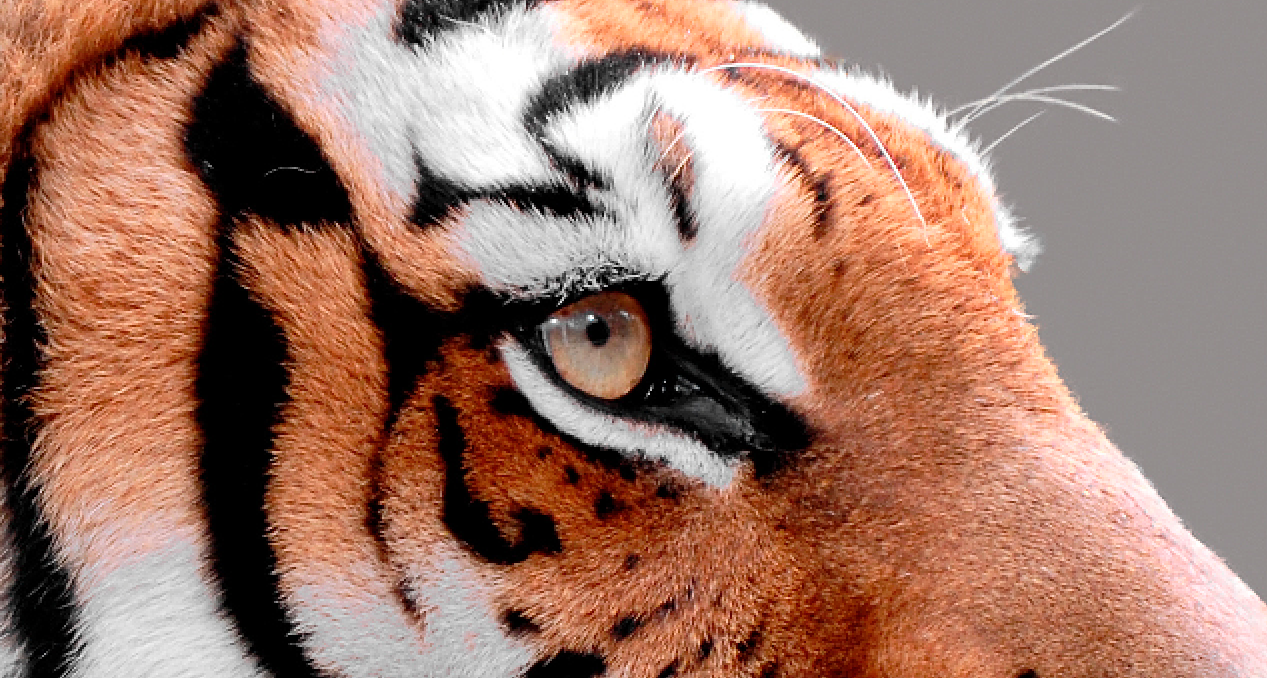 x 4
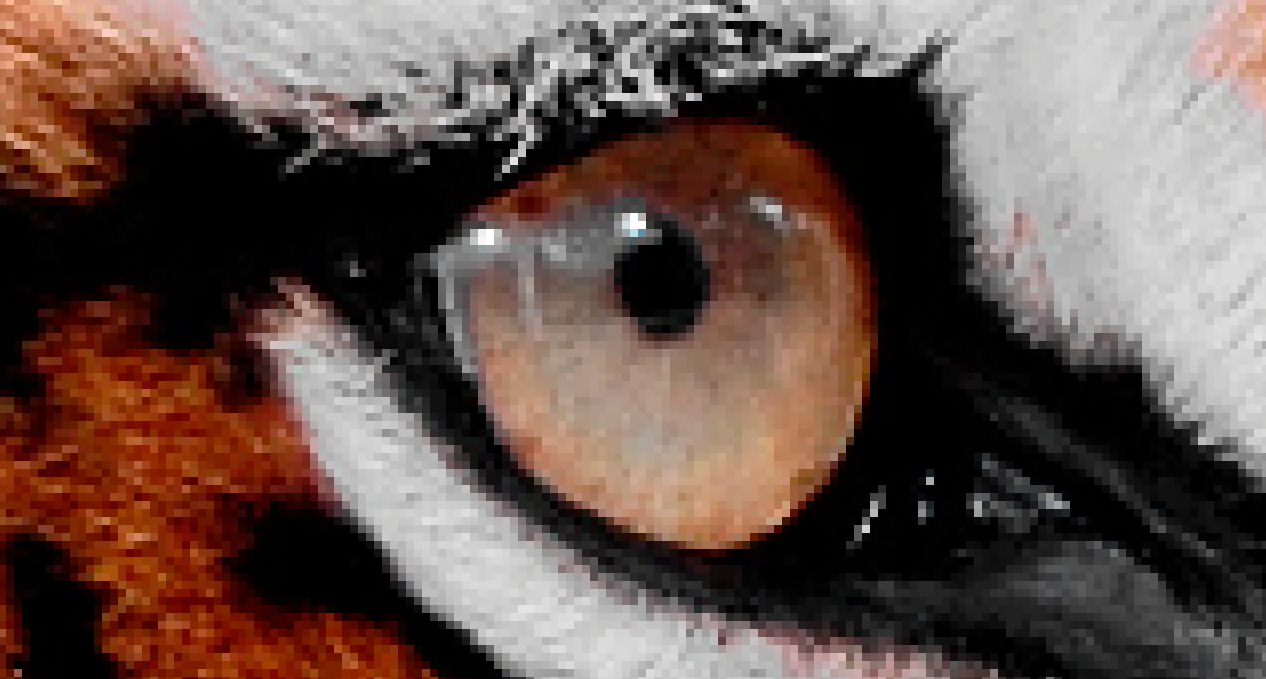 x 8
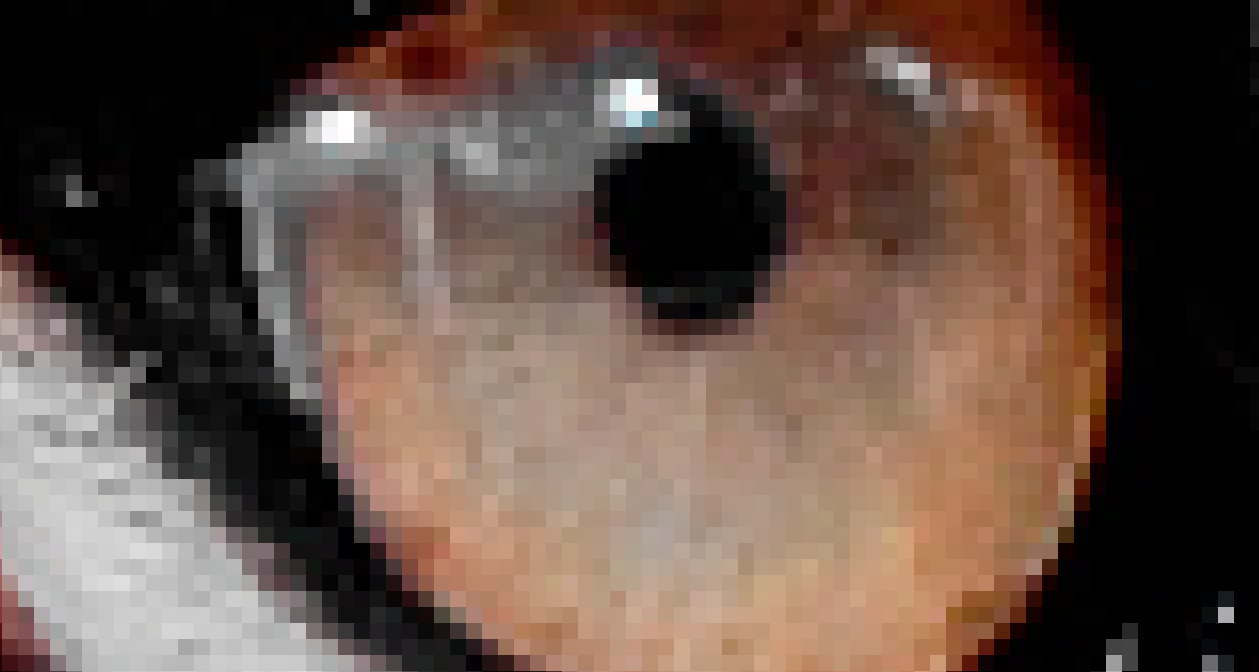 x 16
1 pixel
1 000 pixels
100 000 pixels
1 000 000 pixels
Pour obtenir 1 000 000 000 de pixels,
il faudrait parcourir plus de 120 écrans
comme celui-ci.
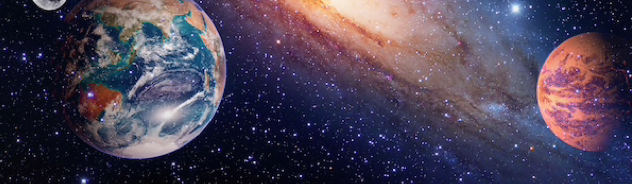 Le système solaire
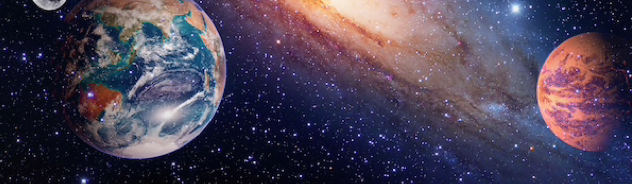 Le système solaire
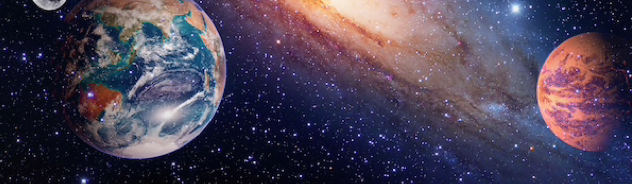 Le système solaire
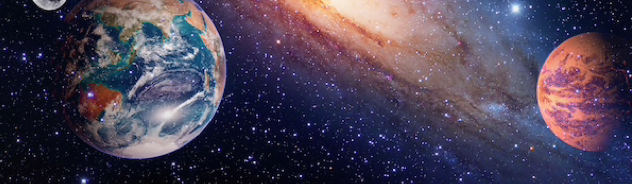 Le système solaire
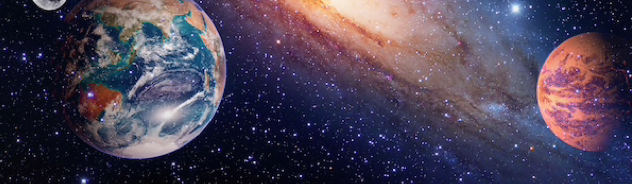 Le système solaire
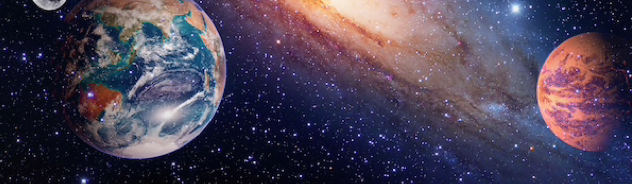 Le système solaire
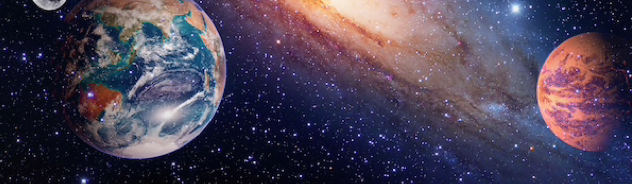 Le système solaire
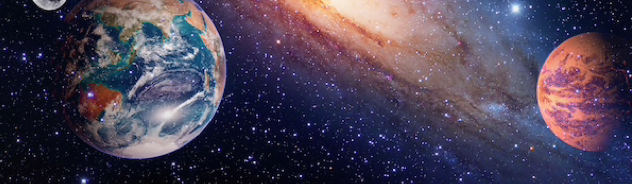 Le système solaire
Problèmes
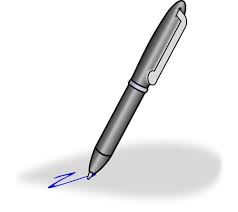 Correction de la situation
4 stylos identiques coûtent 2,20 €.
Combien coûtent 14 de ces stylos ?
2,20 : 2 = 1,10
1,10 x 7 = 7,70
14 stylos coûtent 7,70 €.
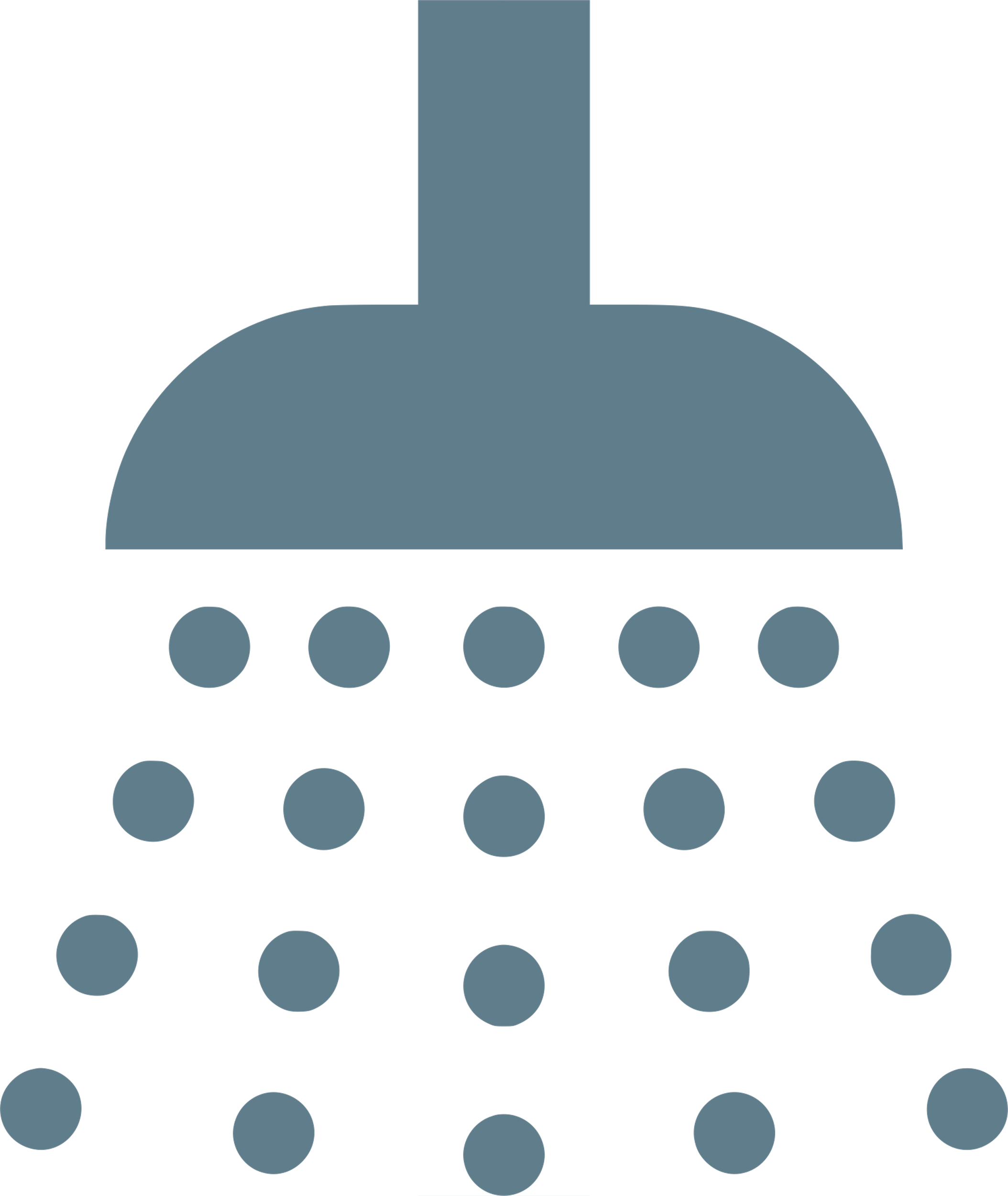 La douche
On consomme environ 90 litres d’eau pour prendre 2 douches.
Quelle quantité d’eau faut-il pour :
une semaine en prenant une douche chaque jour ?
30 jours ?
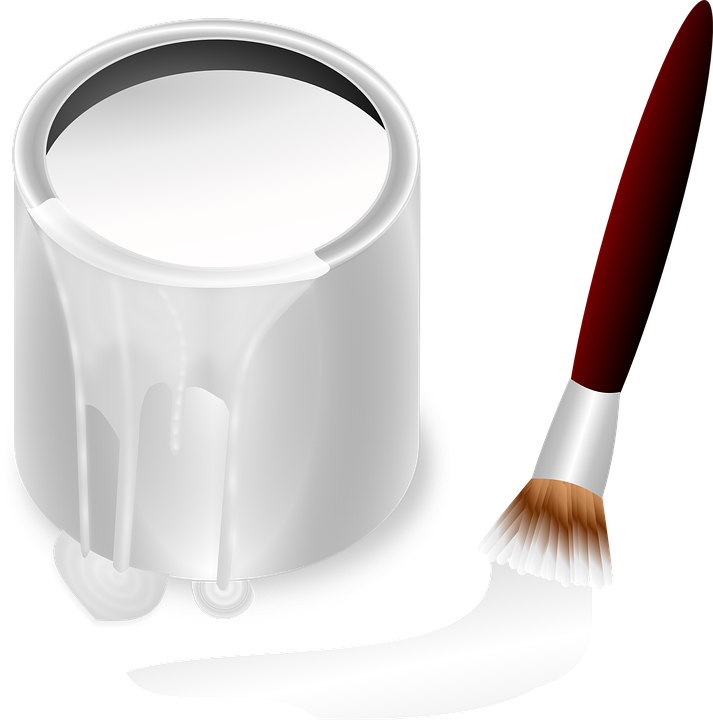 Un coup de peinture
2 pots de peinture permettent de couvrir 14 m2.
Quelle surface couvrira-t-on avec 5 pots de peinture ?
Combien faut-il de pots pour couvrir 50 m2 ?
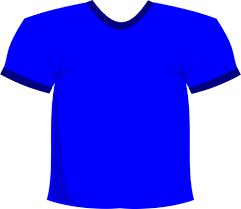 Le club de sport
Un club de sport souhaite acheter des nouveaux maillots. Il a le choix entre plusieurs enseignes de magasin. Voici leurs tarifs :
Dans quel magasin, les maillots sont-ils les moins chers à l’unité ?
Dans ce magasin, combien paiera le club pour 30 maillots ?
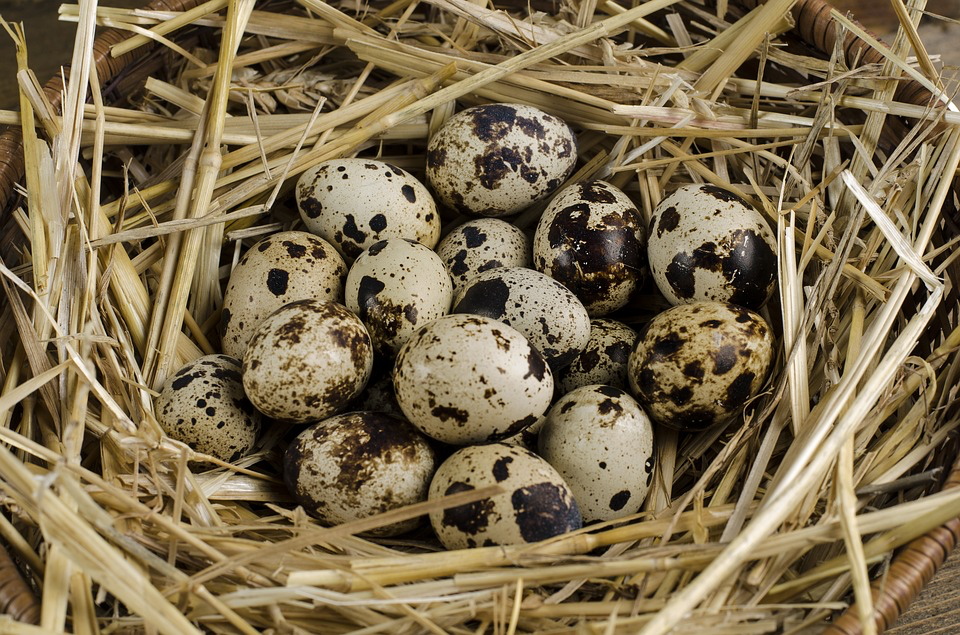 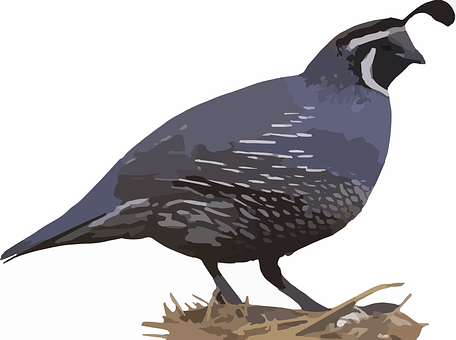 Situation pour plus tard
12 cailles pondent 60 œufs en 5 jours.
Combien d’œufs pondent 6 cailles en 15 jours ?